St Mary’s RC primary school Friday 15.01.21
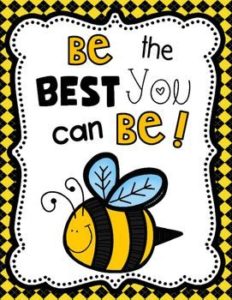 P3 and P4
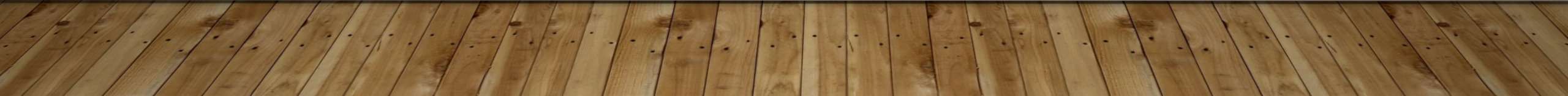 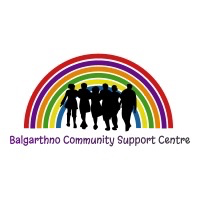 Morning Prayer
Father in heaven you love me
You are with me night and day
I want to love you always
In all I do and say
I’ll try to please you Father
Bless me through this day
Amen
Literacy - Handwriting
Learning Intention:
We are learning to improve our handwriting.
Success Criteria:
Form our letters correctly
I can form my letters on the line.
Write my letters in my jotter.
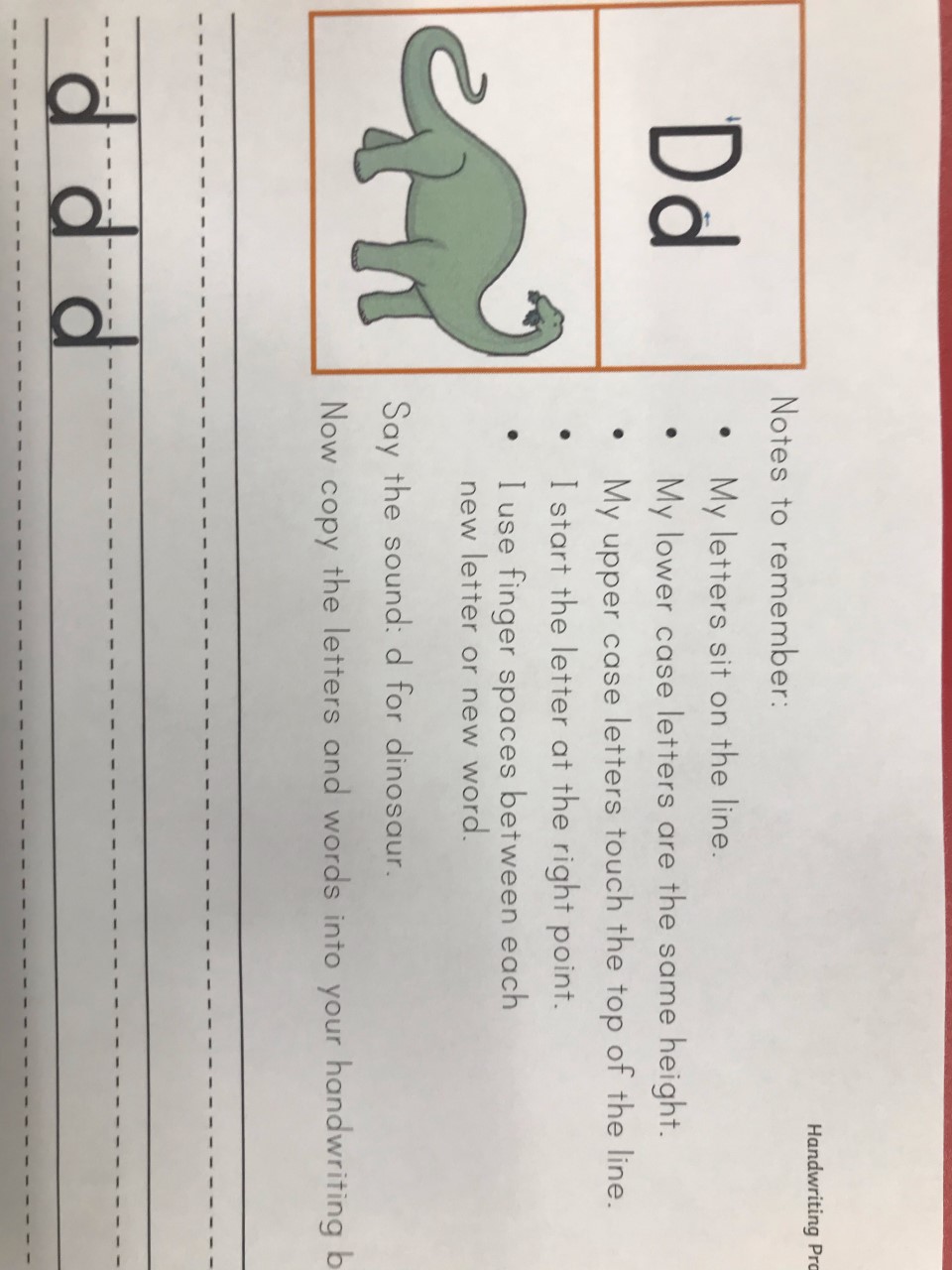 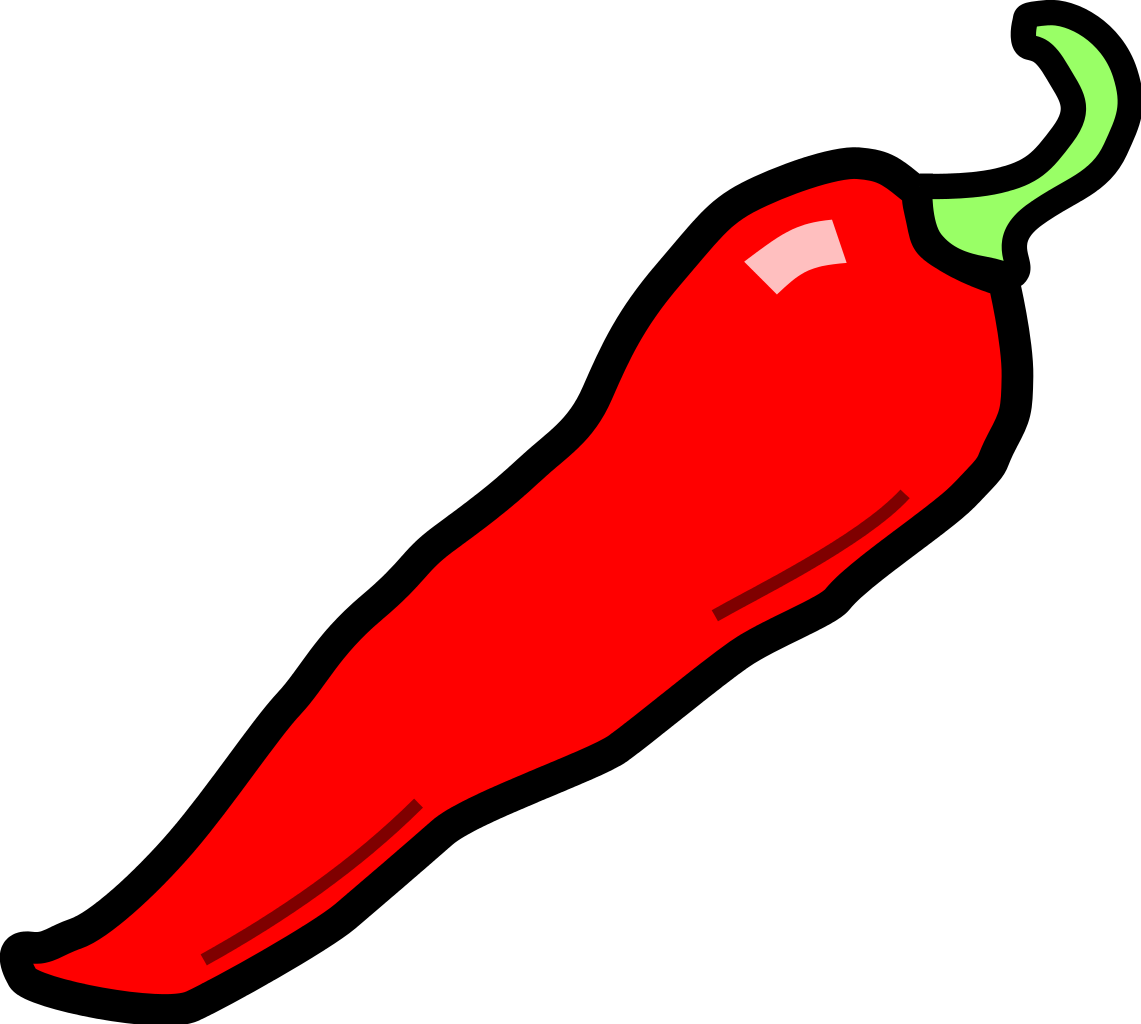 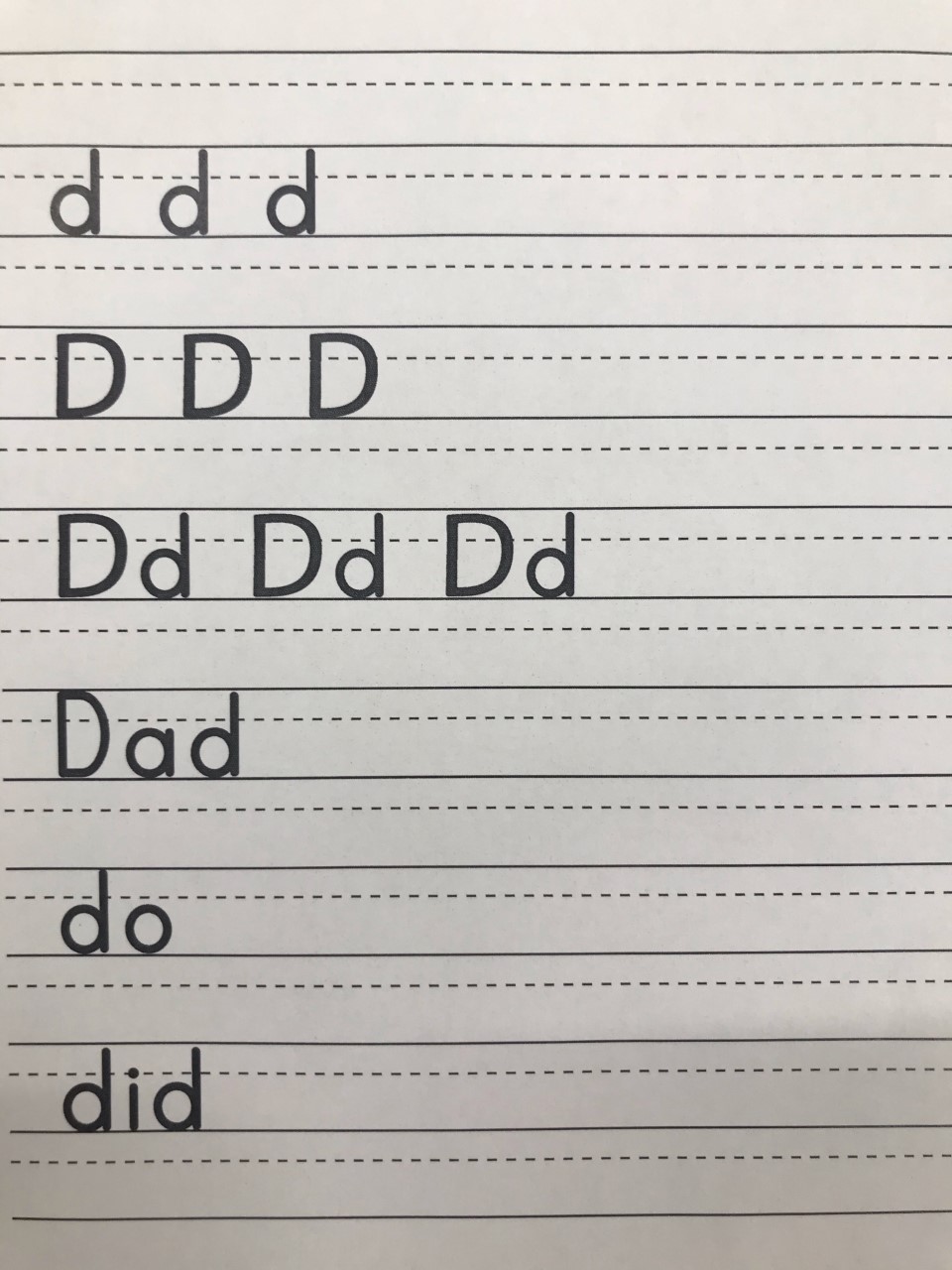 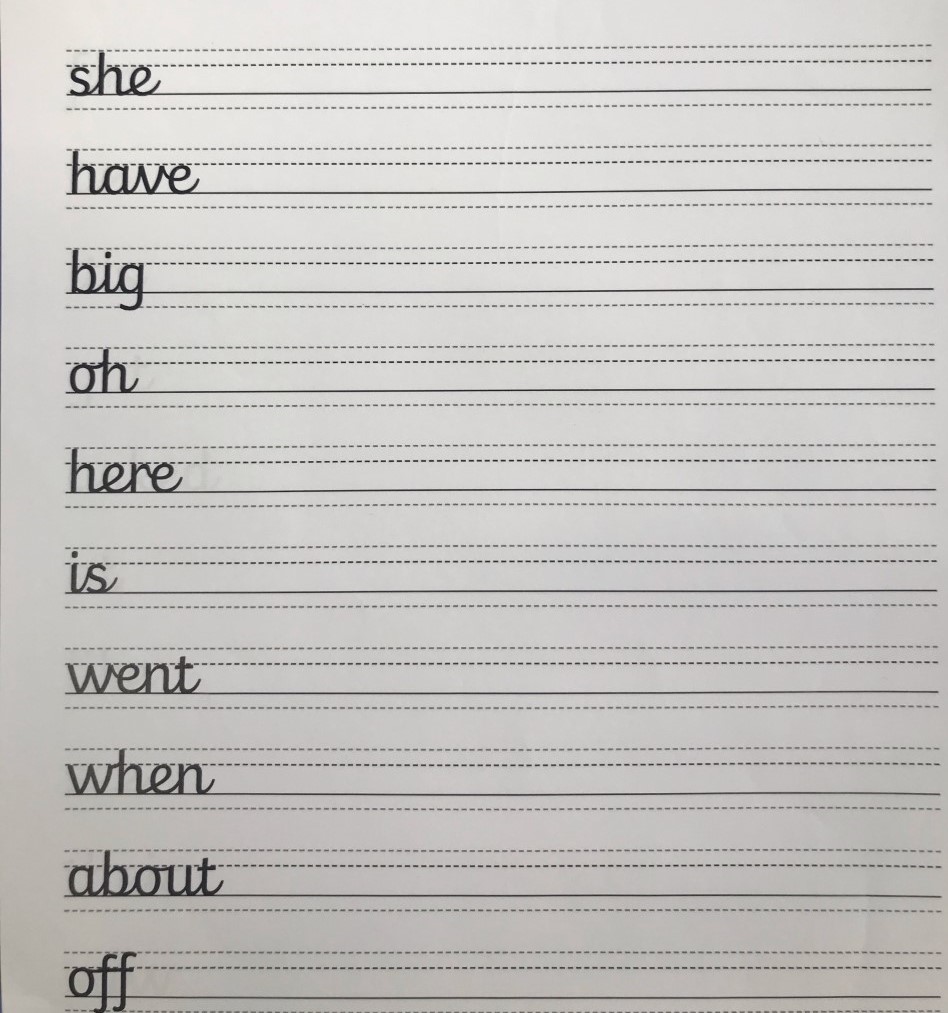 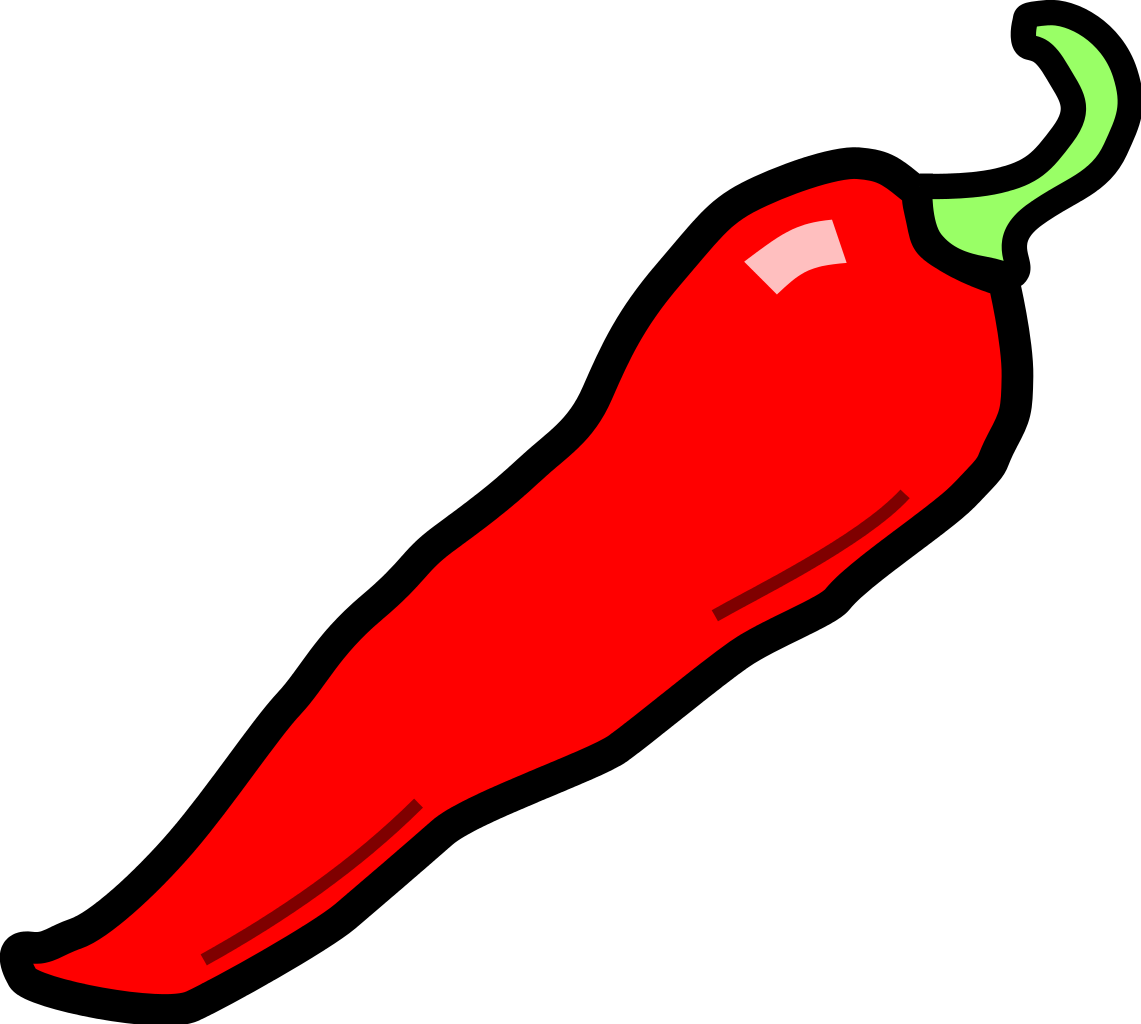 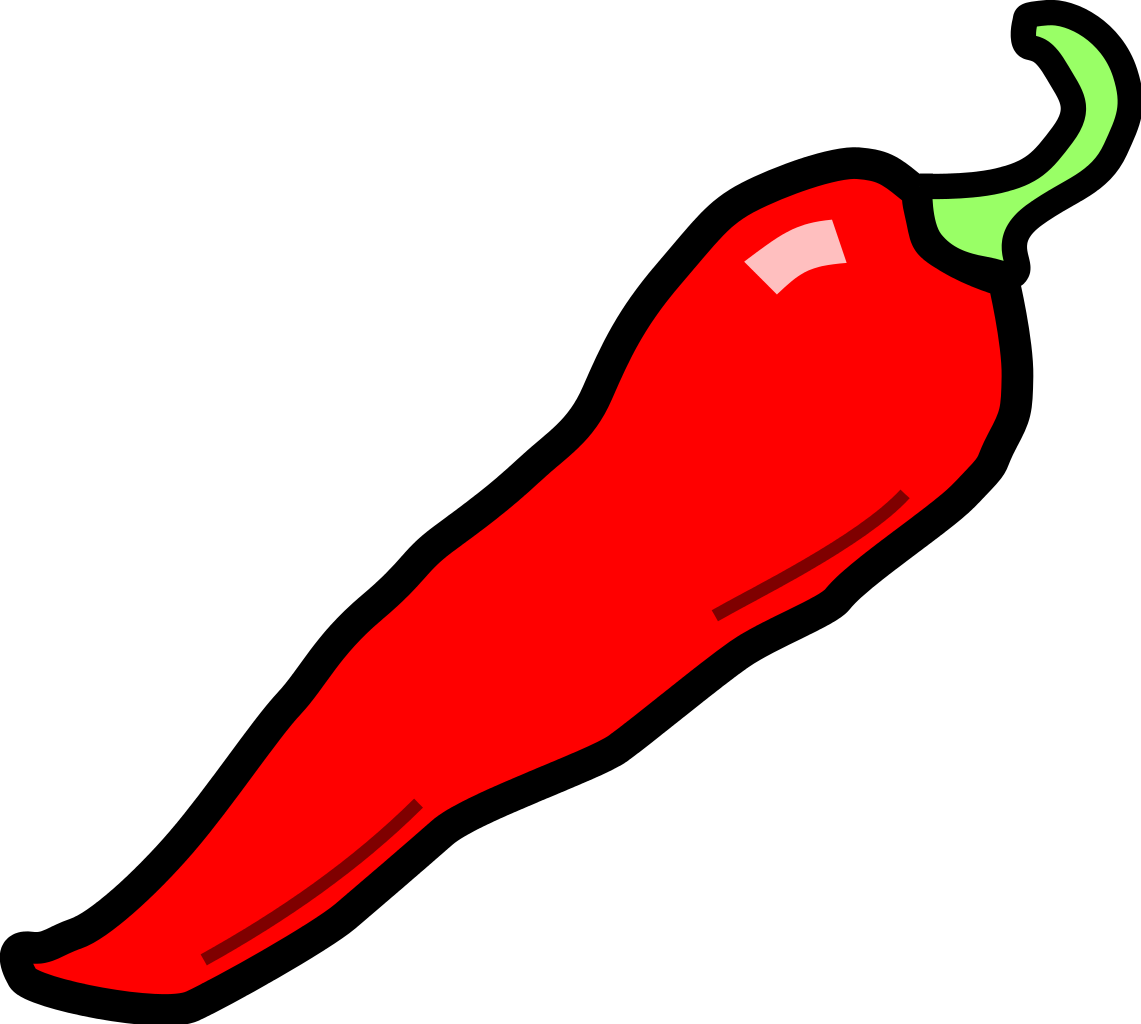 Practise your neat handwriting
By writing each word out 5 times.

Remember finger spaces and write
on the line.
Numeracy
Learning Intention
 We are learning to use addition.
Success Criteria
Complete the following number tasks on Topmarks.
Choose the Mild, Hot or Spic Chilli challenge.
Don’t worry if you do have internet access, complete a number activity in your home learning pack.
Numeracyhttps://www.topmarks.co.uk/maths-games/daily10
Weekly Journal
For the Weekly Journal we would like to hear about how you are experiencing your learning. 

In your jotters please tell us what has been your favourite thing you have done in learning this week and tell us why. Have you enjoyed completing your learning at home with family? Do you enjoy going at your own pace?
We would also like to know if there has been anything you have missed not being in school. Do you miss your friends? Do you miss your teachers? 
If you have the know how and would rather make a video of yourself we would be more than happy to receive these to know how you are getting on and see your smiling faces.
P.E
Follow the link to Joe Wicks P.E Lesson. Watch the video and complete the activities.
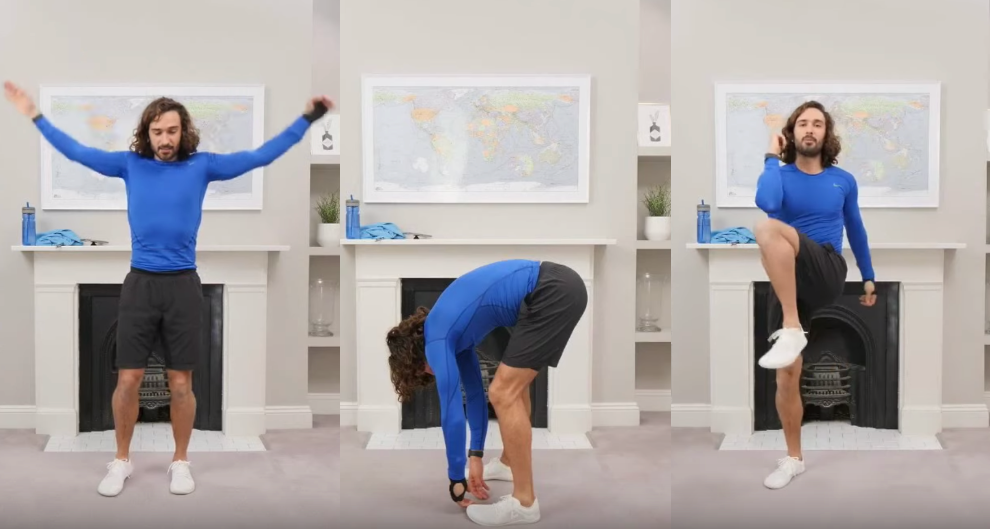 https://www.youtube.com/watch?v=hnOtrnh80hs
Night time prayer
God our Father, I come to say thank you for your love today.
Thank you for my family and  all the friends you give to me.
Guard me in the dark of night and in the morning send your light.Amen.